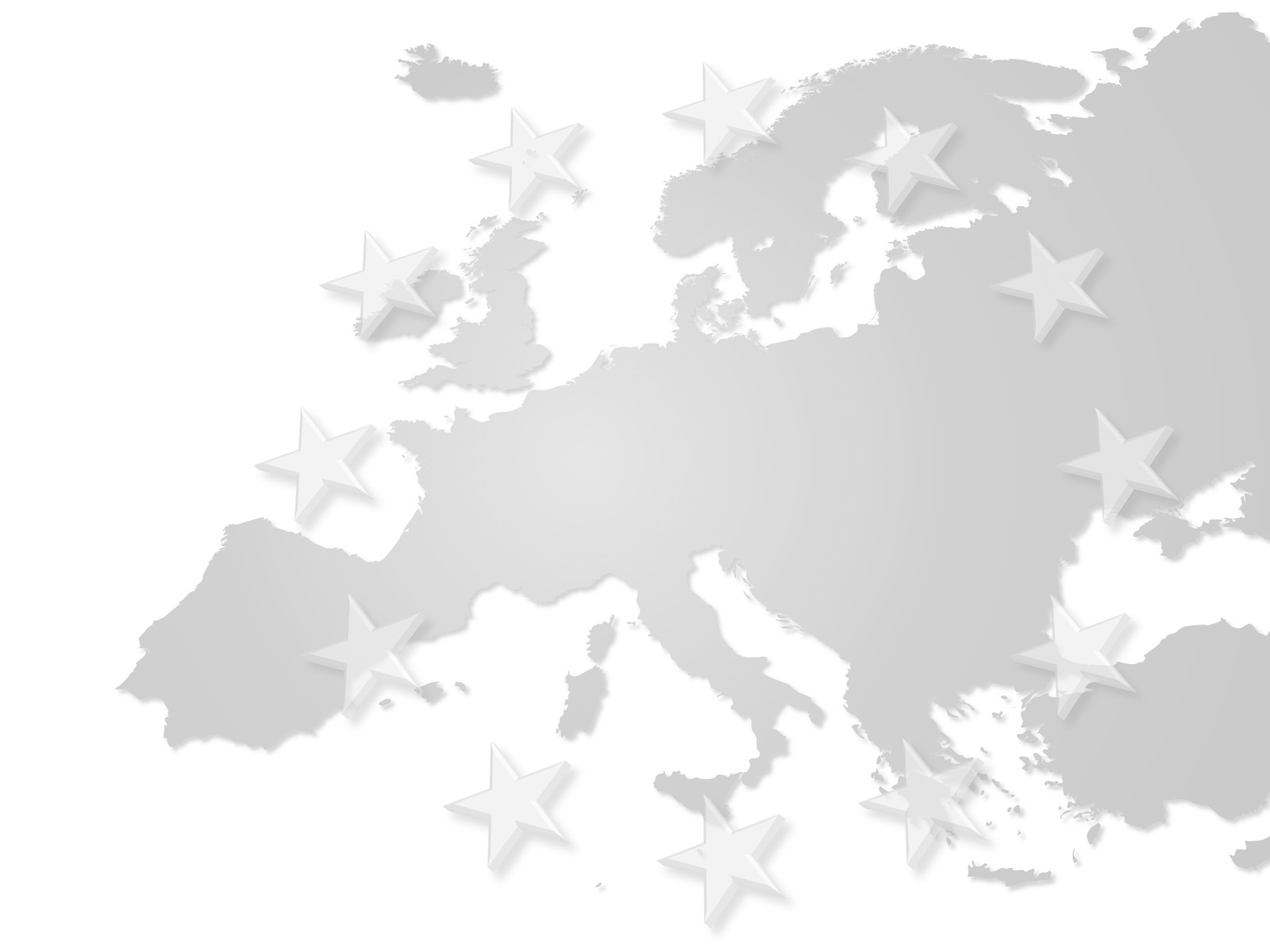 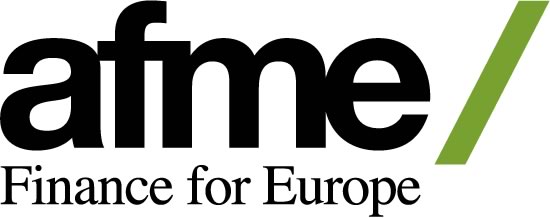 Association for Financial Markets in Europe
Addressing the Shortage of Risk Capital for Europe’s High Growth Businesses 

ESM Workshop on Cross-Border Capital Flows and Capital Markets Union
Rick Watson
Managing Director, Head of Capital Markets, AFME

8 December 2017
Themes
SMEs and Growth companies are different, and have different needs

There is a general gap in the availability of all forms of risk finance in the EU

  There is significant fragmentation between the approach taken to address this shortfall by member states, and also between funding escalator levels
The shortage of risk capital in Europe
A fragmented market: entrepreneurs have access to a huge market of potential customers, but cannot take full advantage because of fragmentation in standards, legal frameworks and insolvency laws;

Significant amount of capital from Europeans could be invested in risk capital: 3m EU citizens hold non-real estate assets in excess of €1m and assets under management from retail stood at €4.9tn, representing 26% of the total European assets under management;
  
A need for a single framework for equity crowdfunding which is growing in Europe with €354m invested in Europe; 

Under-developed business angel capacity: 
Business angels in the US invest in twice the number of businesses in Europe.
Only 12 Member States have tax incentives for early-stage investments;

Insufficient venture capital funding: 
European companies received €1.3m on average from VC compared to €6.4m in the US;
VC funds in Europe invested €4.1bn compared to €26.4bn in the US on average between 2007-15;
Only 44% of EU Venture Capital (VC) investments went to later stage businesses compared to almost 2/3 of all VC investments in the US;

Venture debt is underutilised: 5% of VC-backed EU companies obtain venture debt financing compared to 15-20% in the US and 8-10% in the UK;

A sluggish primary equity market: 
Businesses raised €2bn through IPOs in junior exchanges and €8.5bn by follow-ons in 2015. This compares to €24.1bn and €14.1bn respectively in the US;
A majority (61%) of European listed companies have market capitalisation of less than €200m compared to just 46% in Hong Kong and 39% in US emerging growth companies.
Thinking about SMEs
Concentration of job creation (UK)
Business survival rates: European Union
and United States
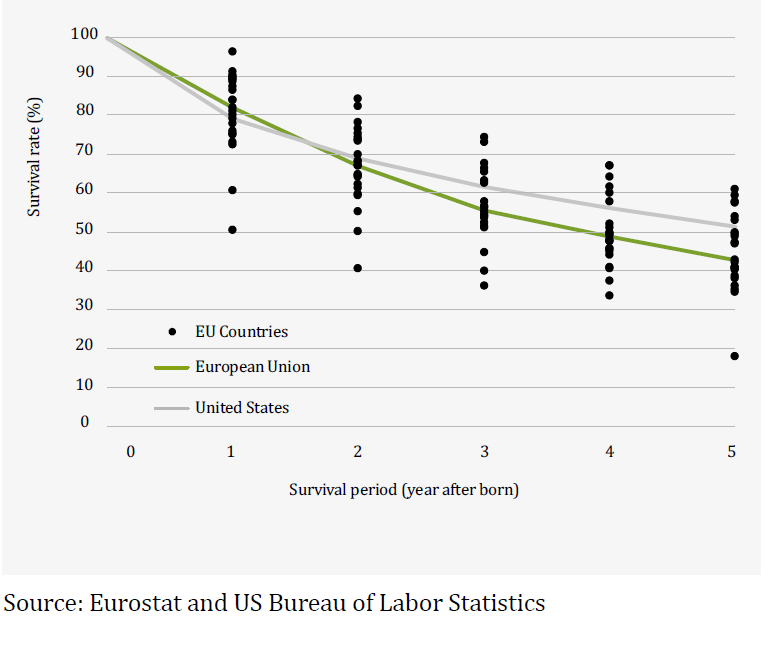 Source: Nesta, 2009
A big market for SME finance, but not for growth
Source: AFME
The EU “funding escalator” for high-growth companies
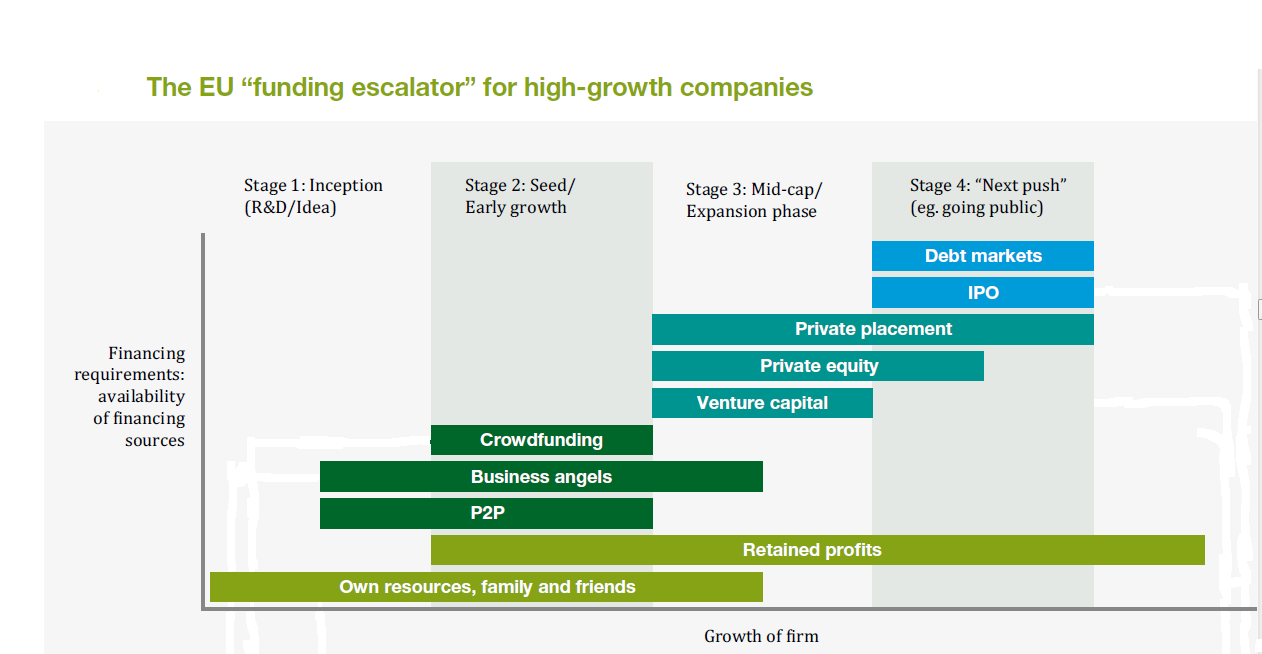 Innovation and venture capital are both fragmented
Innovation by region
Venture capital investment as % of GDP
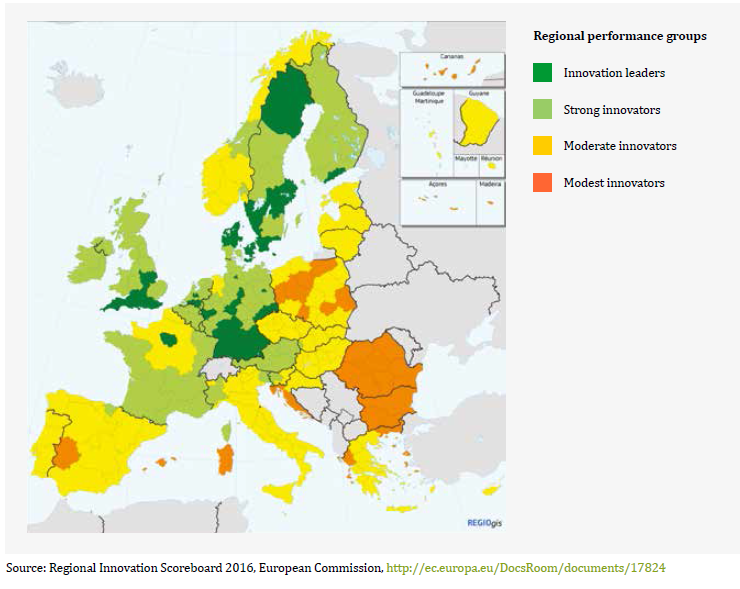 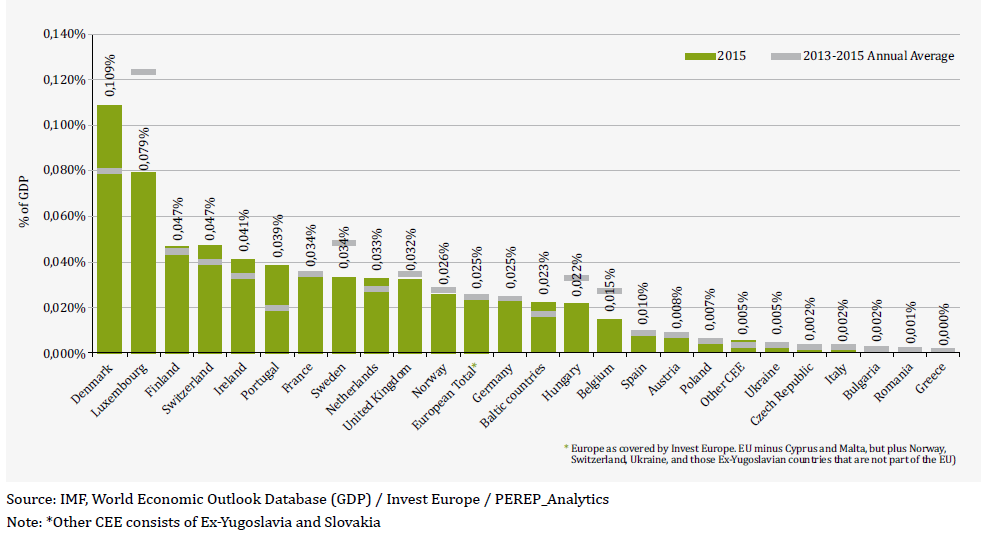 Business angel activity in Europe and the US
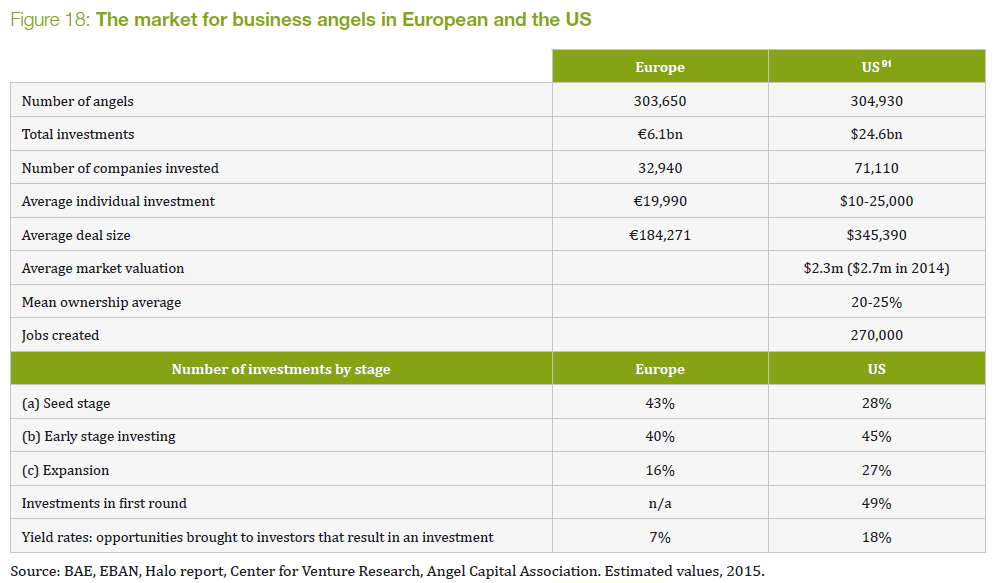 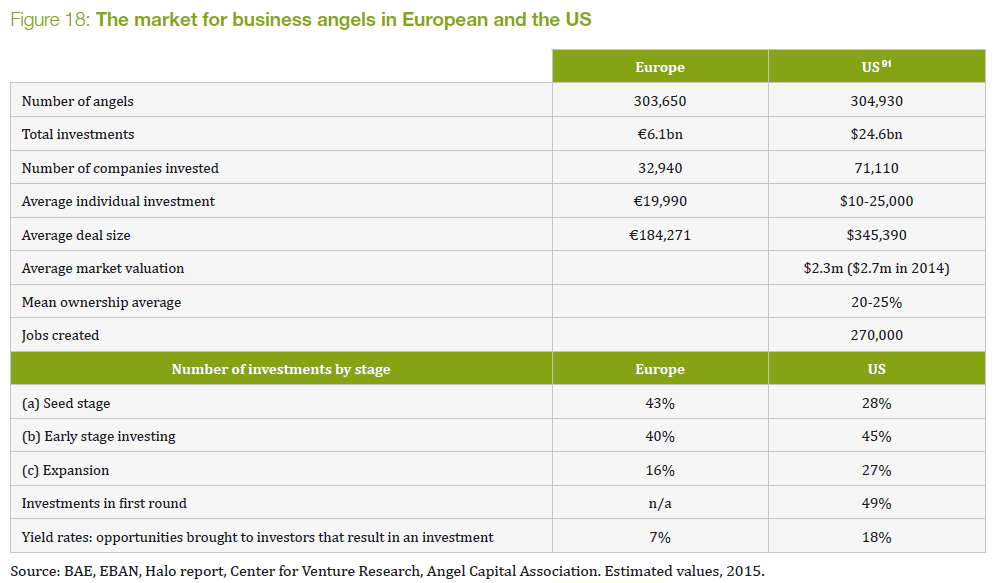 Venture capital investments in Europe vs. US
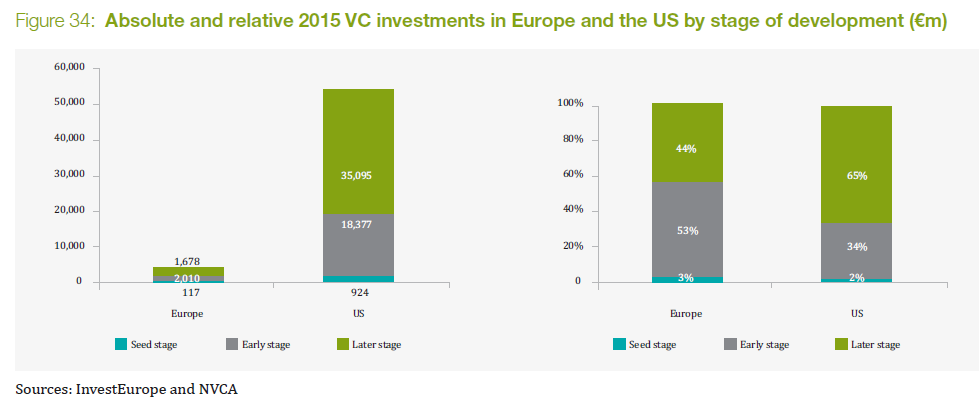 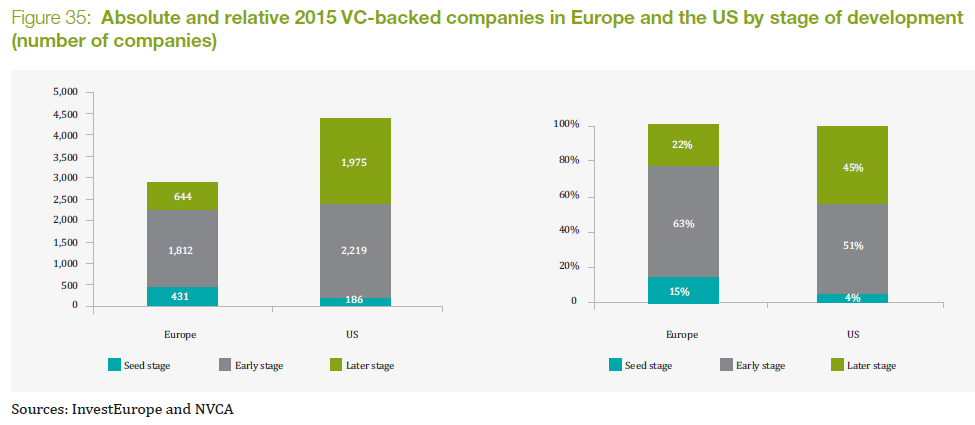 Too small to scale
Average invested in VC-backed transactions in Europe and the US (2007 – 2015, €000s)
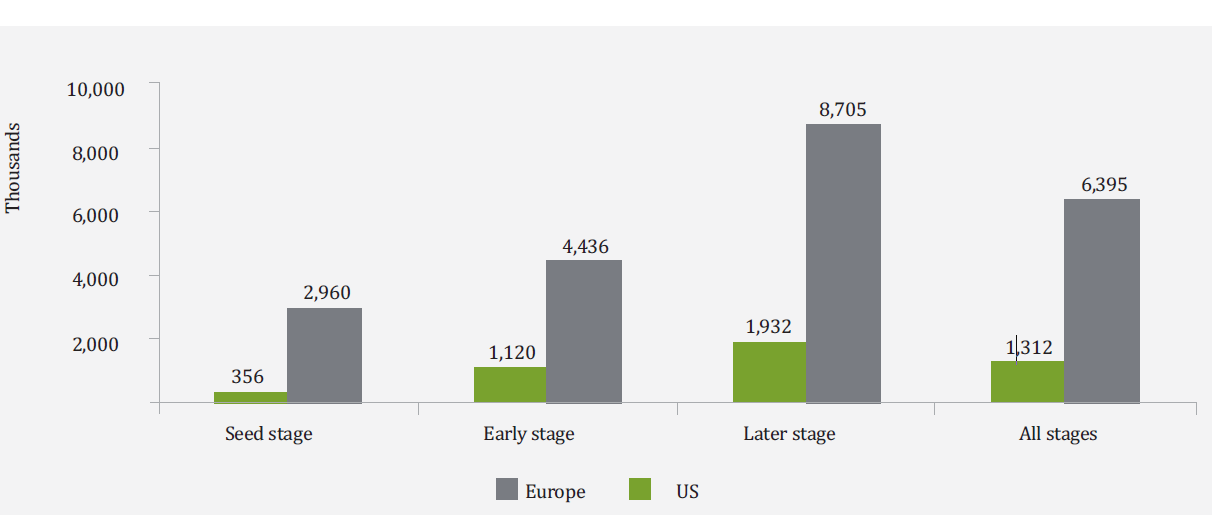 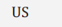 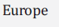 Sources: AFME, InvestEurope and NVCA
Crowdfunding – small but growing
EU vs US, 2013 – H1 2016
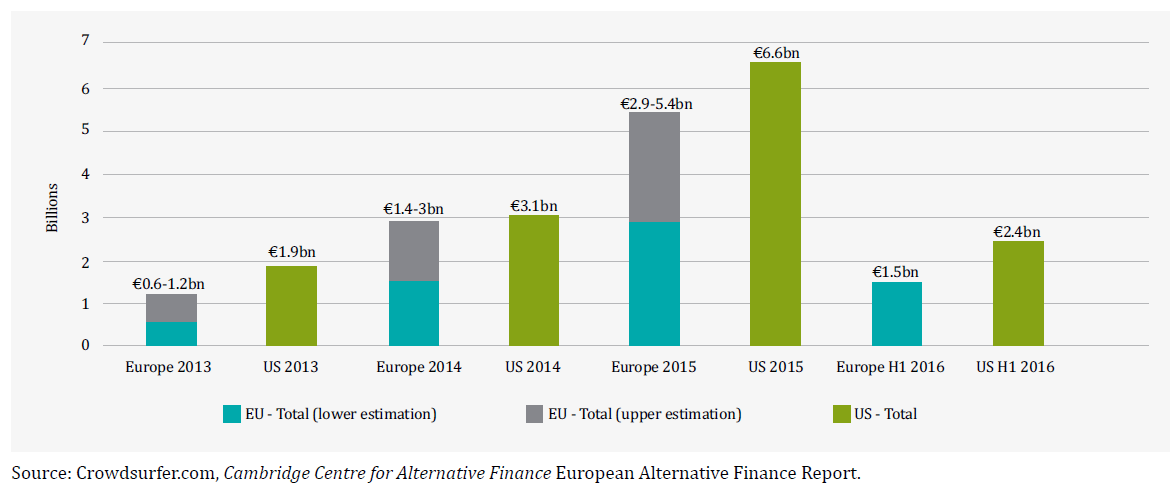 Data widely varies between the various sources of data for investments through crowdfunding platforms. Other sources include the Alternative Finance Benchmarking Report (E&Y, KPMG and University of Cambridge), Massolution.com. The data cited in the European Commission’s report on Crowdfunding comes from crowdsurfer.com.
Venture debt
Venture debt as a % of total VC - historic
Venture debt as a % of total VC - today
Source: BVCA
Source: E&Y
Primary Equity Markets
Number of IPOs in European main markets and MTFs and from US EGCs, 2012 – 2015
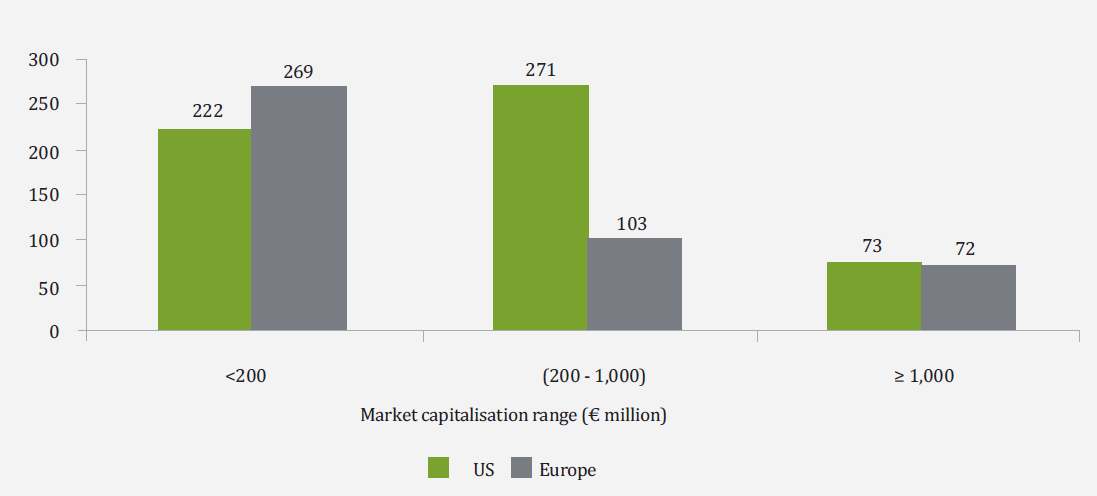 Source: AFME, Dealogic
Selected European Commission actions to address the shortage of risk capital
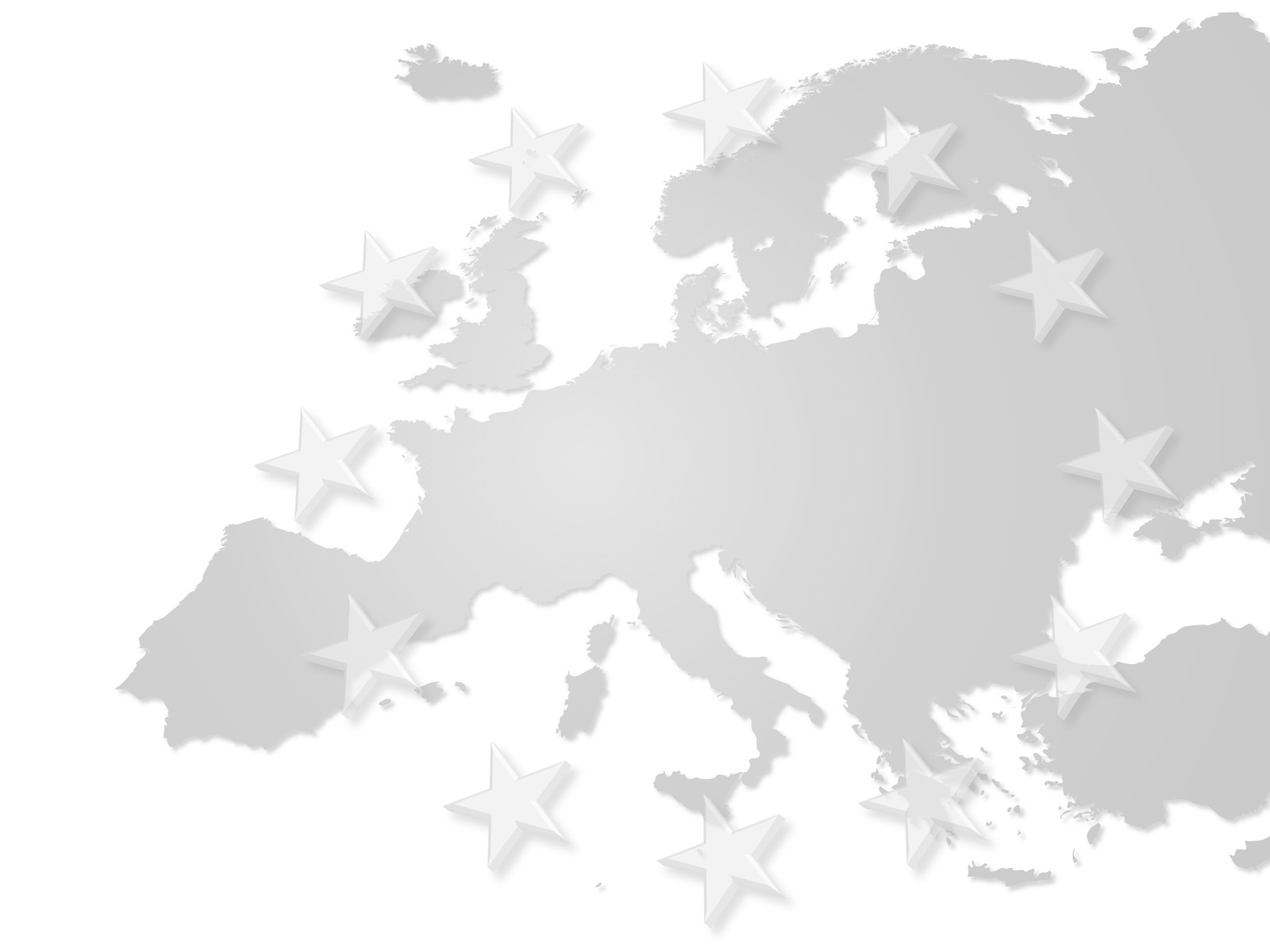 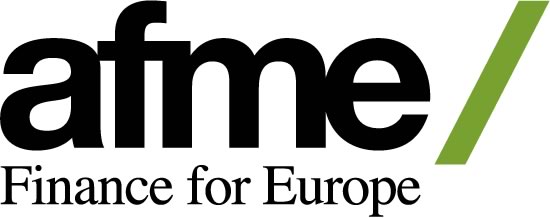 Offices
The Association for Financial Markets in Europe advocates stable, competitive and sustainable European financial markets that support economic growth and benefit society.

London			Brussels			Frankfurt
39th Floor			Rue de la Loi 82		Skyper Villa25 Canada Square		1040 Brussels 		Taunusanlage 1London, E14 5LQ		Belgium 			60329 Frankfurt am MainUnited Kingdom					Germany		Tel: +44 (0)20 3828 2700	Tel: +32 (0)2 788 3971	Tel: +49 (0)69 5050 60590
www.afme.eu